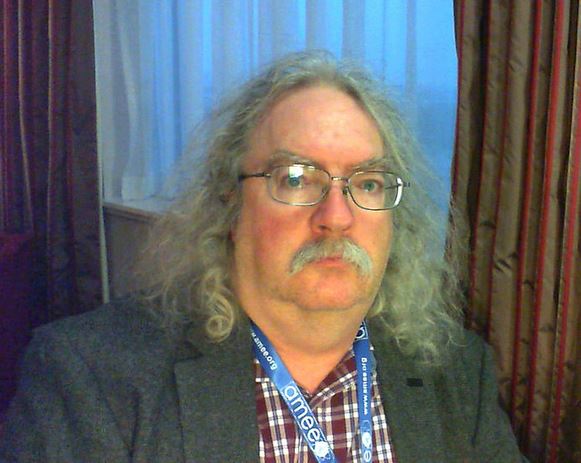 Beyond Instructional Design: Open Spaces and Learning Places
Stephen Downes, National Research Council Canada
Presented to:
 American Distance Education Consortium (ADEC)
October 21, 2015
What is Instructional Design Anyway?
“The practice of creating instructional experiences which make the acquisition of knowledge and skill more efficient, effective, and appealing.”
The process, in general:
determining the current state and needs of the learner, 
defining the end goal of instruction,
and creating some "intervention" to assist in the transition.
Yes, I cited Wikipedia:
https://en.wikipedia.org/wiki/Instructional_design
Some Core Concepts
Taxonomies and types of learning
The role of learning objectives (aka outcomes)
Types of outcomes, for example, Bloom’s Taxonomy
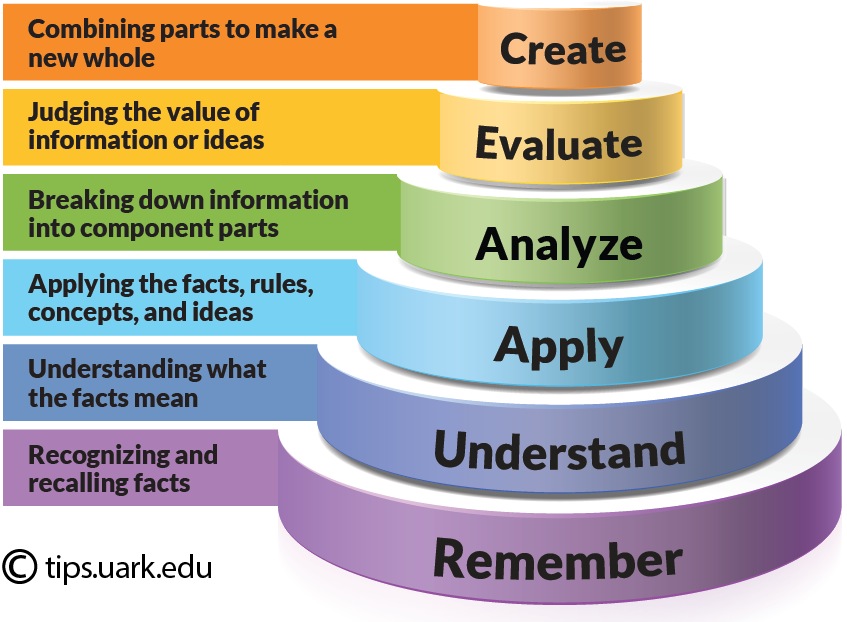 Yes, I’m still citing Wikipedia: https://en.wikipedia.org/wiki/Instructional_design
Image: http://tips.uark.edu/using-blooms-taxonomy/
Some Core Concepts
The ‘process’ of learning – learning step-by-step
For example, Gagne’s nine events
Pre-requisites – “ learners acquire prerequisite skills before attempting superordinate’s ones”
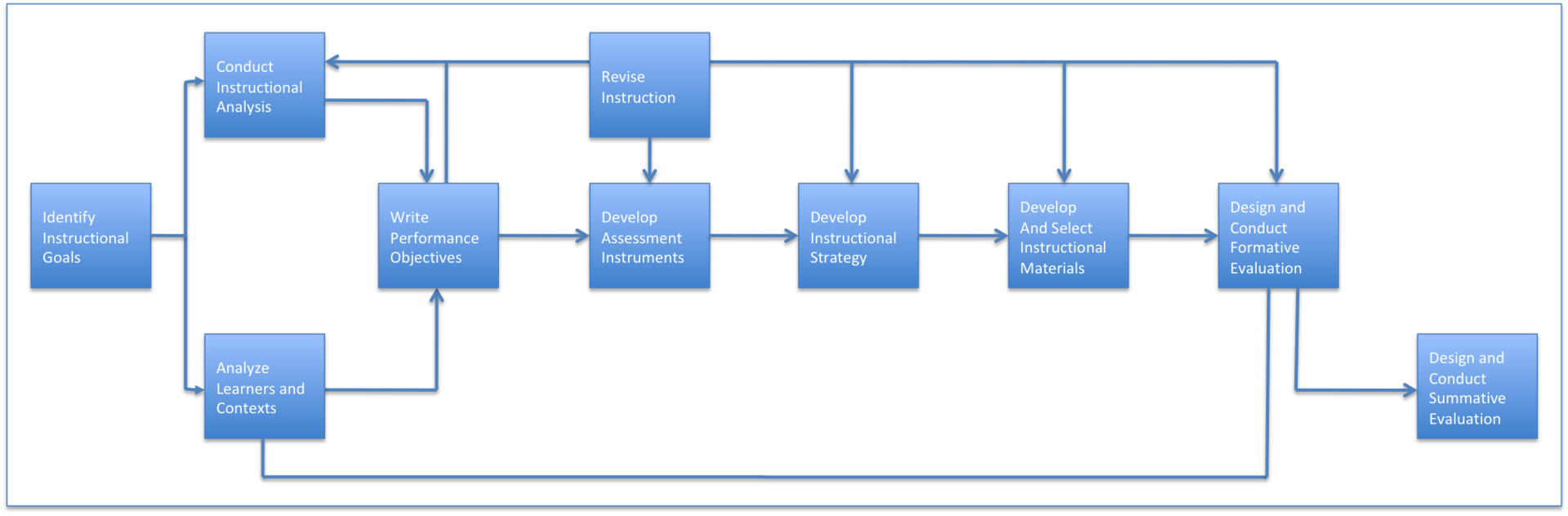 Yes, I’m still citing Wikipedia:
https://en.wikipedia.org/wiki/Instructional_design
More Core Concepts
Instructional design process
ADDIE - analysis, design, development, implementation, and evaluation
Double Loop – learners’ performance informs the design of the instructional process
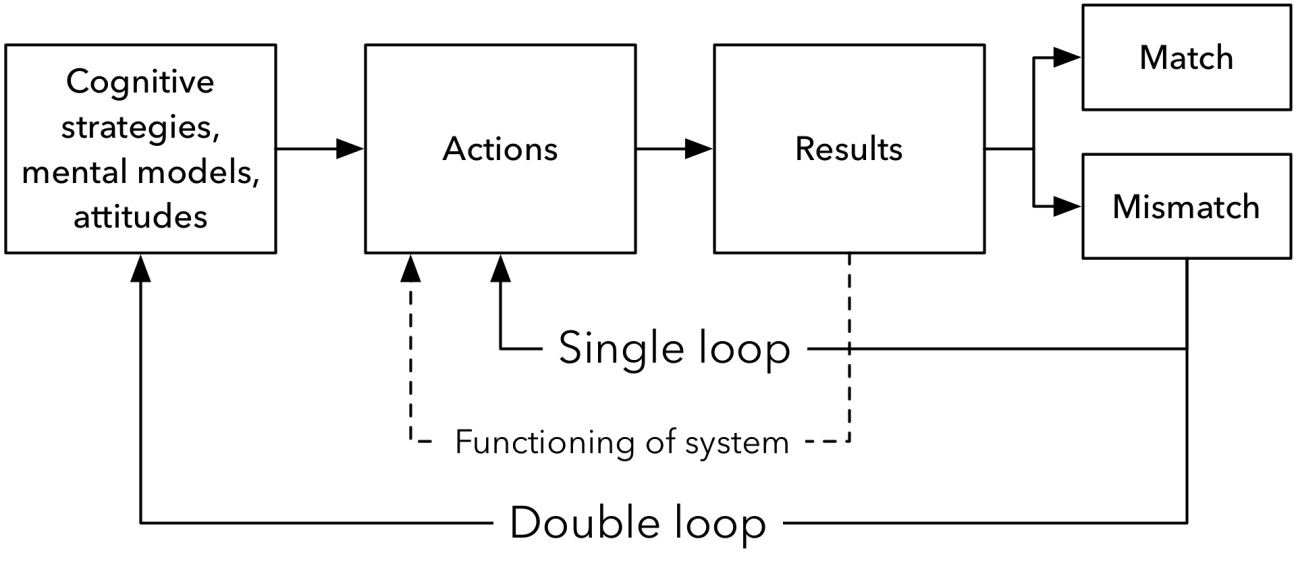 ADDIE: http://educationaltechnology.net/the-addie-model-instructional-design/ 
Double Loop from Argyris et al. 1985; see http://infed.org/mobi/chris-argyris-theories-of-action-double-loop-learning-and-organizational-learning/
More Core Concepts
Transactional distance
M.G. Moore  - “a psychological and communication space to be crossed, a space of potential misunderstanding between the inputs of instructor and those of the learner”. 
Shaped by dialogue or interaction, structure of instruction
Assessment and Evaluation
Formative vs Summative assessment
Learning design assessment – Kirkpatrick’s scale
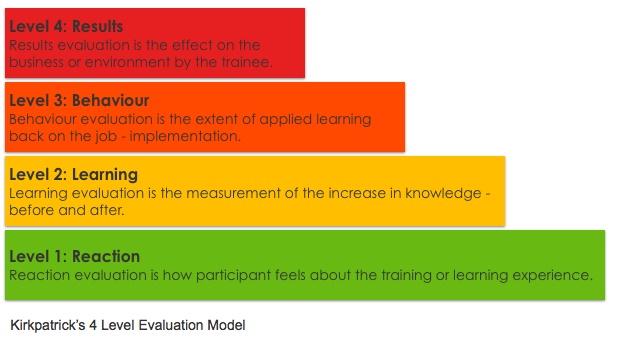 Moore: http://www.c3l.uni-oldenburg.de/cde/support/readings/moore93.pdf
Kirkpatrick: http://www.kirkpatrickpartners.com/OurPhilosophy/TheKirkpatrickModel 
Image: https://www.td.org/Publications/Blogs/Healthcare-Blog/2015/01/Measuring-Training-Success-in-Healthcare
Some Contemporary Technologies
Learning Management Systems (LMS)
Support the ‘intervention’ in the form of learning materials, quizzes and tests, interactions 
Learning Content Management System (LCMS)
Supports the creation of learning materials
Contents organized by taxonomies
For example, IMS Learning Object Metadata, Content Packaging
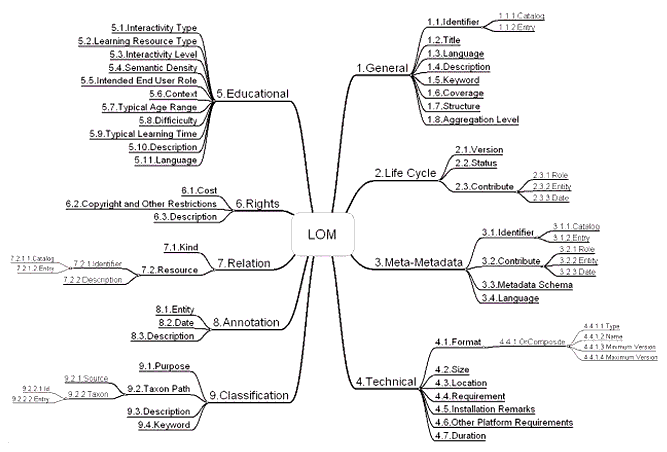 IMS LOM: https://www.imsglobal.org/metadata/index.html
More Contemporary Technologies
Content Sequencing 
Ordering learning contents in the desired sequence
Evolved into IMS ‘Learning Design’
Based on Rob Koper’s “Educational Modeling Language’
Learning Activity Management System (LAMS) and other ID tools
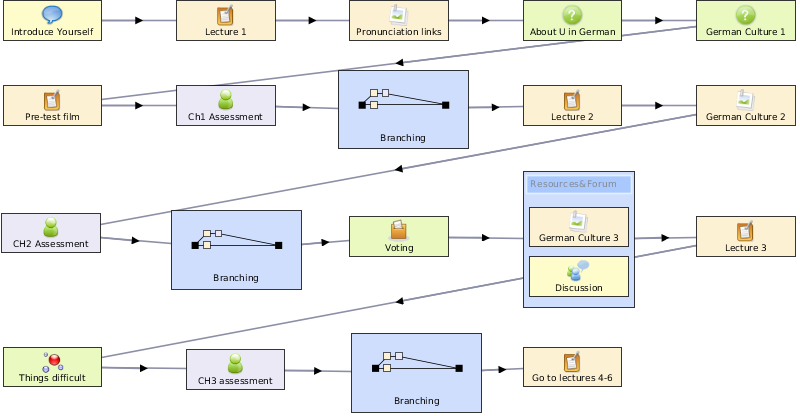 IMS Learning Design: http://www.imsglobal.org/learningdesign/index.html 
LAMS: https://www.lamsfoundation.org/  LAMS Image: http://www.mychrisalexander.com/lamslearningdesigns.htm
Still More Contemporary Technologies
Adaptive Learning
Orchestrates the provisioning of learning resources according to the individual needs of each learner
Elements or Models:
    Expert model - The model with the information which is to be taught
    Student model - The model which tracks and learns about the student
    Instructional model - The model which actually conveys the information
    Instructional environment - The user interface for interacting with the system
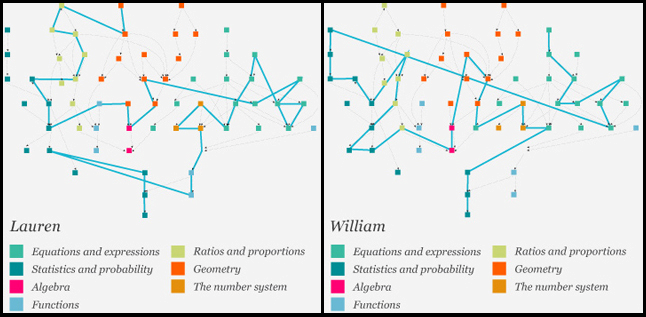 Image: Pearson http://www.englishinstructorexchange.com/2013/08/06/the-role-of-adaptive-learning-in-developmental-education/ See also: https://en.wikipedia.org/wiki/Adaptive_learning
Still More Contemporary Technologies
Learning Analytics
Data collection used to support adaptive learning
LAK11: “the measurement, collection, analysis and reporting of data about learners and their contexts, for purposes of understanding and optimising learning and the environments in which it occurs.”
Predictive analytics – used to model likely learning outcomes and recommend interventions
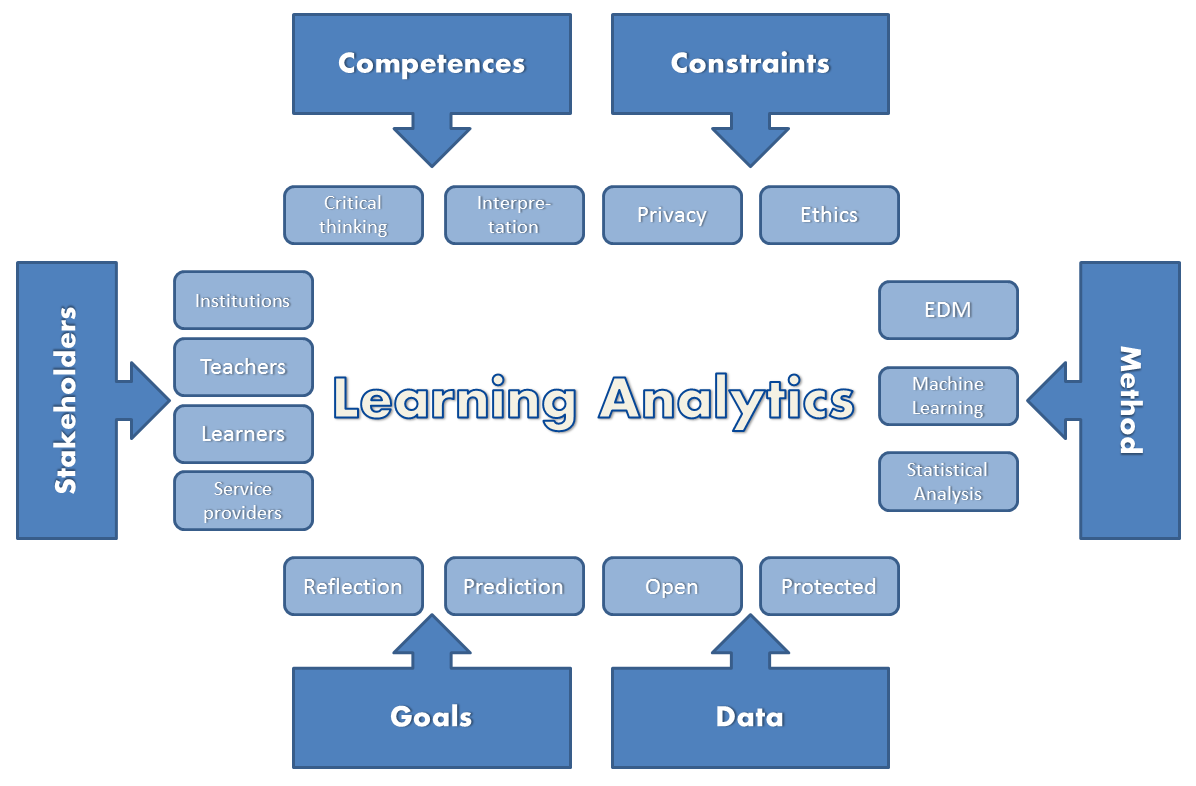 LAK11: https://tekri.athabascau.ca/analytics/
Image: http://www.greller.eu/wordpress/?p=1467
Today’s Technologies
Social Networks and Learning
Social networks as formal learning environments
Learning communities
MOOCs
xMOOC – content
cMOOC – social 
Integrated Environments
IMS LTI
Knewton
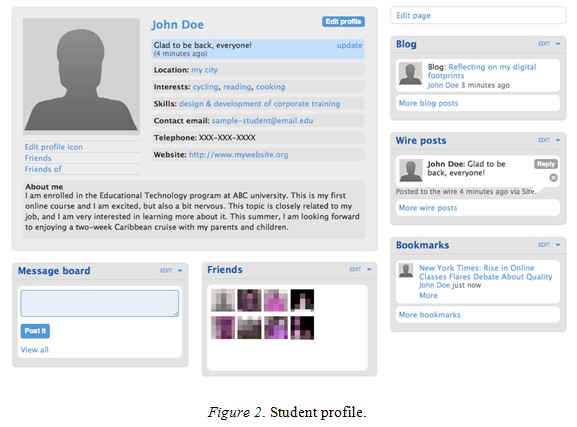 Formal learning environments: http://www.irrodl.org/index.php/irrodl/article/view/1078/2077 
Knewton: https://www.knewton.com/
Interlude: Types of Games
Quiz Games –question and answer format 
Like Jeopardy, they test memory
Branch and Tree Games
Board games, for example
Snakes and Ladders, Monopoly
Early Video games
Eg. the LaserDisc games
Open-Ended Environment
Sports, like hockey, baseball, etc.
Pretty much every video game after the laser disc games
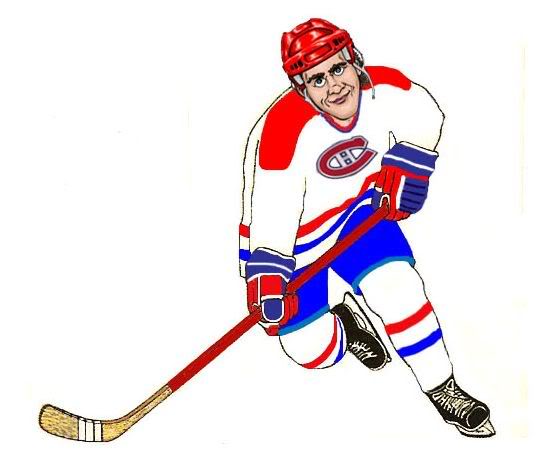 Clark Aldrich: http://www.clarkaldrichdesigns.com/ 
Laser Disc Games: https://en.wikipedia.org/wiki/Category:Laserdisc_video_games
Planned versus Open-Ended Development
Waterfall: like ADDIE
Agile: like open-ended environments
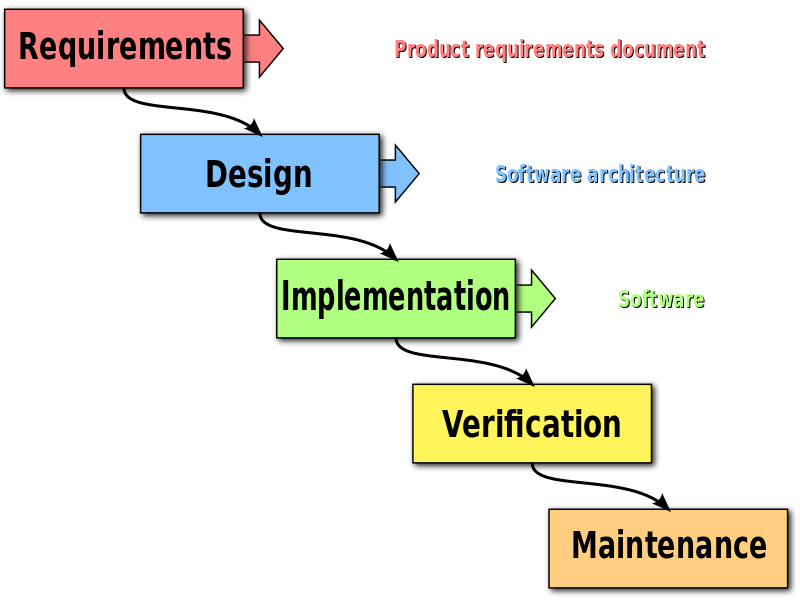 Waterfall: https://en.wikipedia.org/wiki/Waterfall_model#/media/File:Waterfall_model.svg
Knowledge Translation
CIHR – “CIHR, knowledge translation (KT) is defined as a dynamic and iterative process that includes synthesis, dissemination, exchange and ethically-sound application of knowledge to improve the health of Canadians.”
CIHR, http://www.cihr-irsc.gc.ca/e/39033.html
Critcisms of Knowledge Translation
“research should move beyond a narrow focus on the ‘know–do gap’ to cover a richer agenda…”
situation-specific practical wisdom (phronesis)
tacit knowledge shared among practitioners (‘mindlines’) 
complex links between power and knowledge; and 
macro-level knowledge partnerships
Greenhalgh and Weiringa, http://jrs.sagepub.com/content/104/12/501.full
Design vs Envronment
Design                                   Environment
Content
Practice
Practice
Content
Design vs Envronment
Defines a desired state
Defines an ideal state
Content
Practice
Practice
Content
TEST
TRY
Person helps you
Person tests you
Design vs Envronment
Defines an ideal state
Defines a desired state
Content
Practice
Iteration
Correction
Opport-unity
GAP
Practice
Content
TRY
TEST
Person helps you
Person tests you
Design vs Envronment
Defines a desired state
Defines an ideal state
Content
Practice
Affordances
Requirements
Iteration
Correction
Opport-unity
GAP
Practice
Content
TRY
TEST
Person helps you
Person tests you
Design vs Envronment
Personal
Personalized
Content
Practice
Affordances
Requirements
Iteration
Correction
Opport-unity
GAP
Practice
Content
TRY
TEST
Person helps you
Person tests you
4. Personal Learning Environments
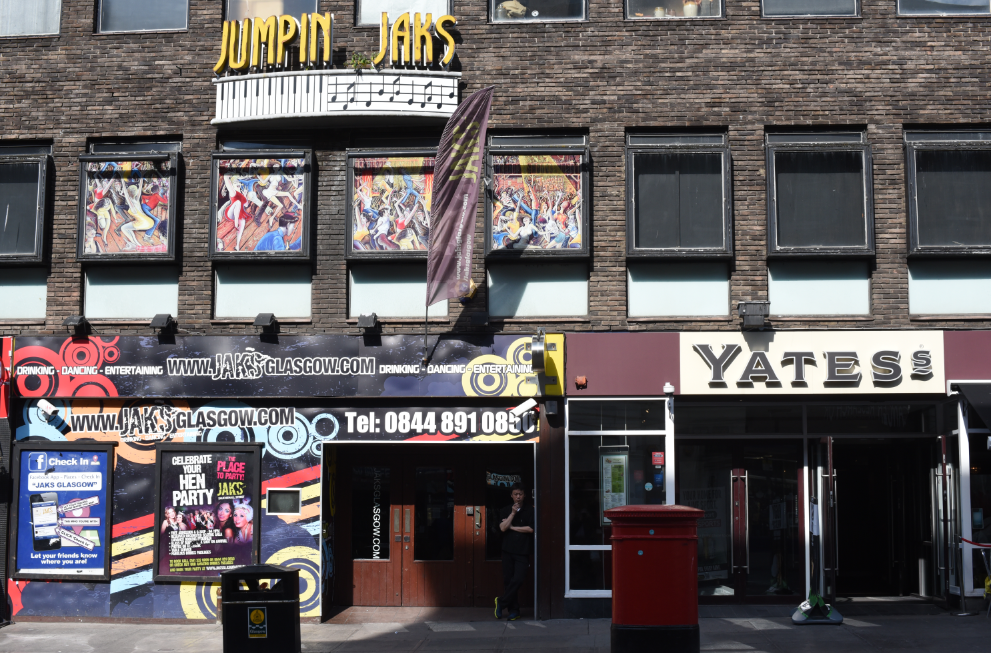 Personal Learning Environments
http://www.downes.ca/post/58150
http://dmlcentral.net/blog/howard-rheingold/diy-u-interview-anya-kamenetz
[Speaker Notes: Howard Rheingold searches for the new in Anya Kamenetz's Edupunk's Guide, suggesting that what has been added is the idea of the personal learning plan to the personal learning network. "Making a public commitment to something is going to increase your accountability," says Kamenetz. Rheingold writes, "Her work serves as a bridge between blended learning and peeragogy. I previously wrote about Shelly Terrell and personal learning networks" and asks here what it takes for a group to self-organize. Kamanetz responds that there needs to be a common understanding of the goal - of course, this would be the outcome of self-organization, not what makes it possible.]
Underlying MOOC Support
1. First student creates resource and sends info to course
2. Second student sees resource info in newsletter and RSS feed
Site
3. Second student accesses the resource directly
4. Second student finds link to third student’s resource
Course Provider Perspective
Subscribed
students
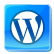 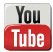 Student
content
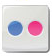 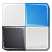 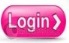 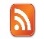 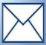 Site
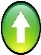 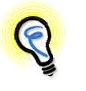 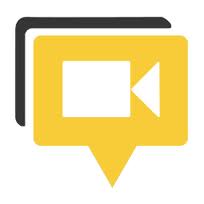 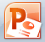 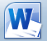 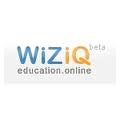 Course
content
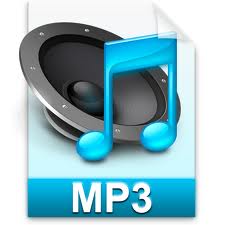 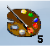 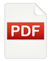 Live online events
Event recordings
The Student’s Perspective
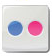 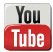 Site
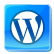 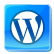 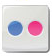 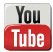 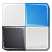 A range of different resources and services
The design is based on putting the learner at the centre
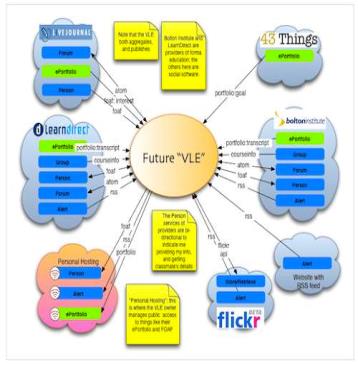 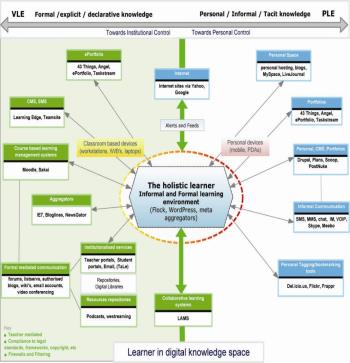 Scott Wilson (left), Tim Hand (right)  
https://www.google.com/search?q=ple+diagrams
http://www.edtechpost.ca/ple_diagrams/index.php/mind-map-3
5. Learning and Performance Support Systems
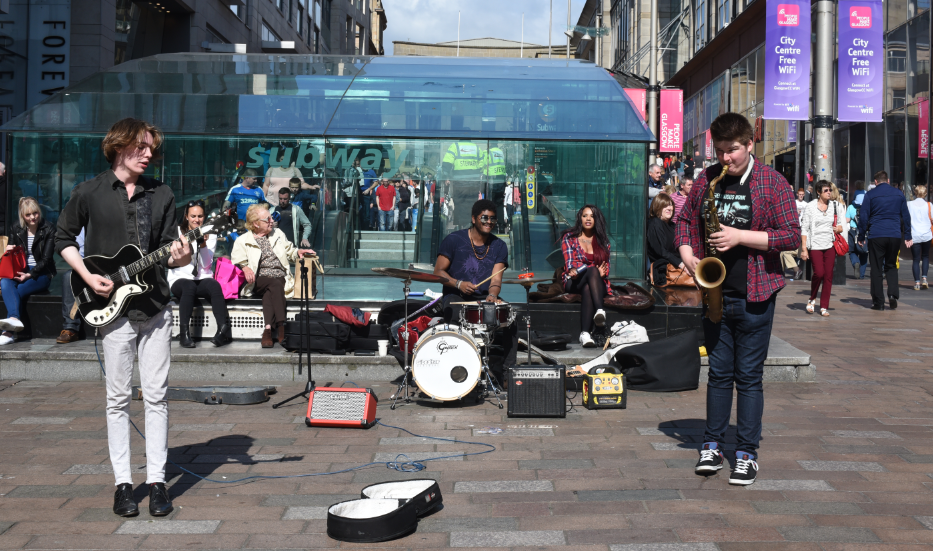 LPSS is Built Around the Personal Learning Record
This is a new type of data – we call it the personal graph.

Each person has their own private personal graph.
The PLR contains all a person’s learning records, including:
certificates, badges and credentials
activity records, test results, scores
Assignments, papers, drawings, things they create
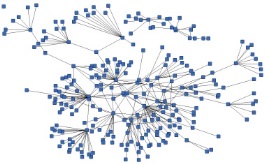 Me
LPSS is Built Around the Personal Learning Record
Learning Activities
I read and watch stuff
I play with toys
I make stuff
Stuff Goes Out

Stuff Comes In
Things, Properties, Relations
Things I did
Stuff I make
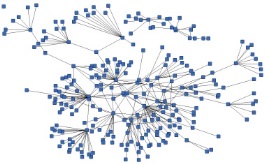 Big stuff goes here
Questions
Me
Personal Library
Pictures
Books
Movies
Answers
Learning Analytics Services
LPSS Details
Management Layer
Data, Information Retrieval
Search/Recommendation Layer
Cleansing/Filtering/Profiling/Processing
Learning activity sequencing/modeling
CF
Data Representation
RRN
PLA
Prototype Repository
Standards/Communication protocols
Data Capture
PLR
Security Protocols
Security Protocols
Personal Learning Record
Distributed Architecture
ACDR
PC
Data synchronization
Personal Access to Network Storage
Performance Trends Algorithm
Cloud Storage and Management
Competence Development
Automated Assessment
Resource Repository Network (RRN)
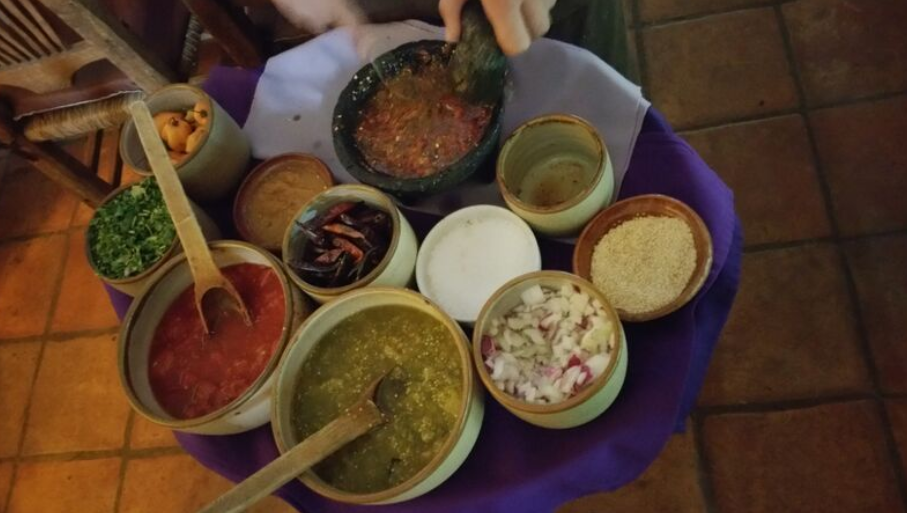 Assemble resources from multiple locations
Resource Repository Network
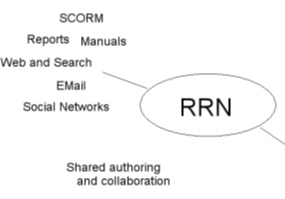 Manage and discover list of sources and resources
Maintain authentication and credentials 
Support APIs and metadata standards
Gather, analyze and sort resources and/or metadata
RRN Aggregation and Storage
Personal
Context
Article
Photograph
Video
Person
Author
Publisher
Organization
Job Opportunity
Competency
Cetrificate
Event
Location / Place
Time / Date
Email
RSS
OAI
Sharepoint
Facebook
Twitter
Monster
Government
Repositories
Desire2Learn
Coursera
EdX
etc
Parsing
Scraping
Analytics
etc
Storage
RELATIONS
Personal Cloud
Synchronized cloud data services (including Owncloud) to support data portability
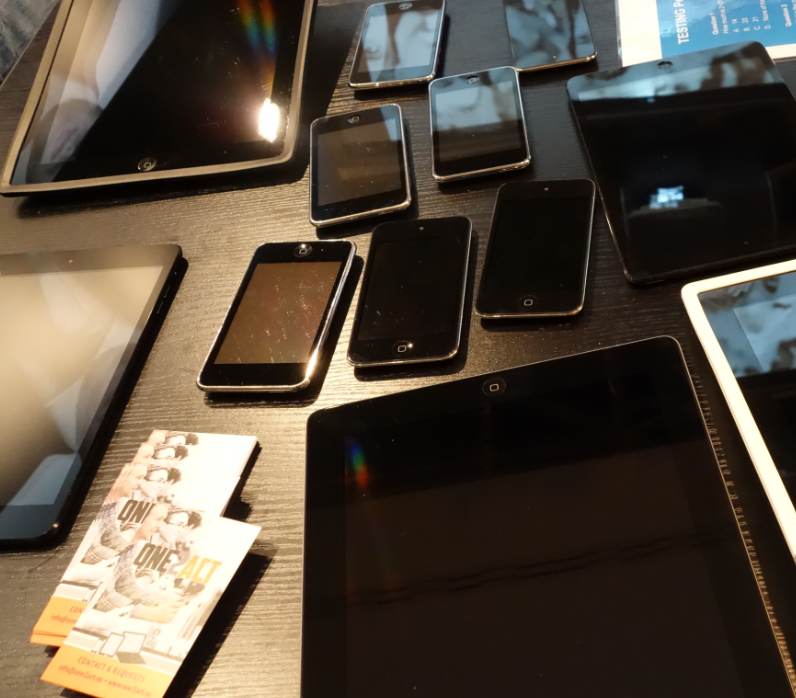 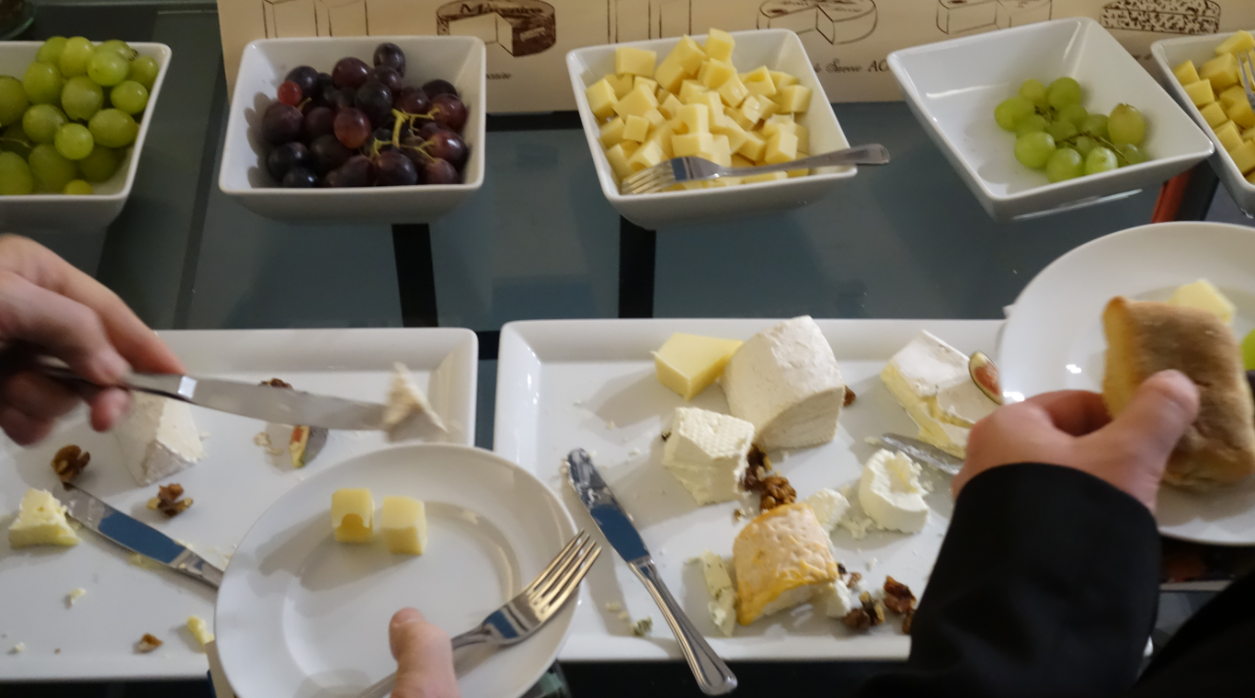 Personal Cloud
Manage list of local and remote storage systems
Maintain security, encryption, authentication and credentials 
Include local or personal device storage
Manage and synchronize resource sets and data
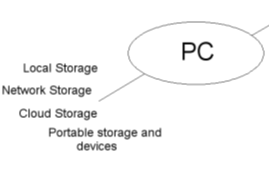 Personal Learning Assistant
Projection of learning services into multiple platforms
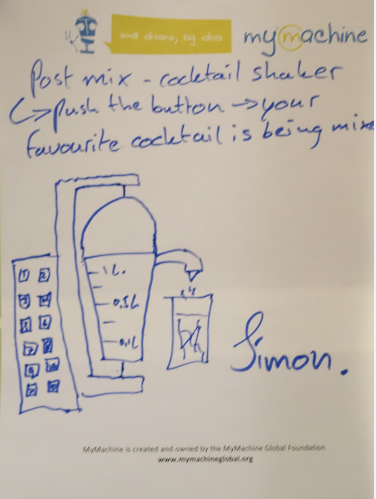 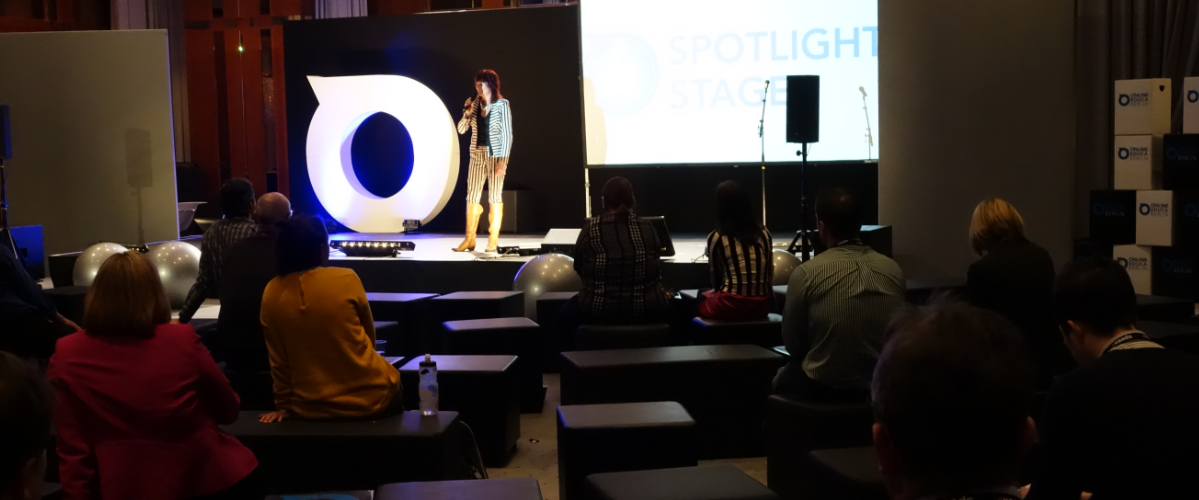 Personal Learning Assistant
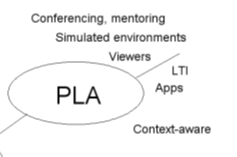 Collect contextual information for system
Display resources of various formats, including SCORM, LTI, etc.
Support (scaffolded) authoring environments
Project LPSS capacity into external software and devices
PLA: Collecting xAPI from Med Sims
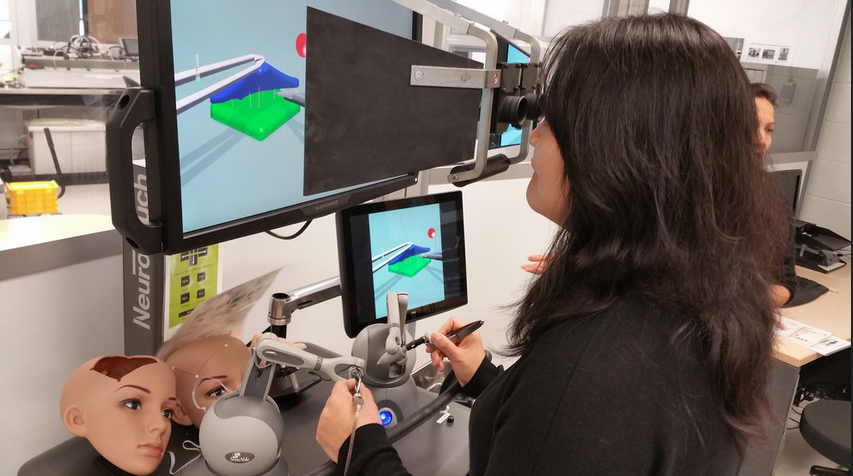 https://www.flickr.com/photos/stephen_downes/15710336207/
http://www.nrc-cnrc.gc.ca/eng/rd/medical/
Automated Competency Recognition and Development
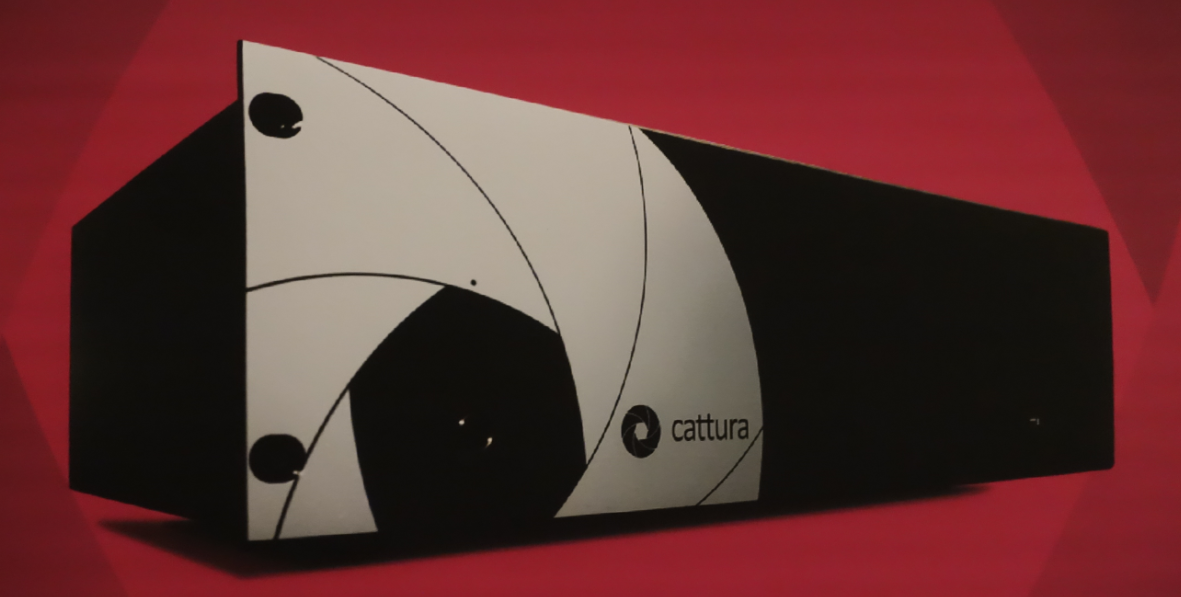 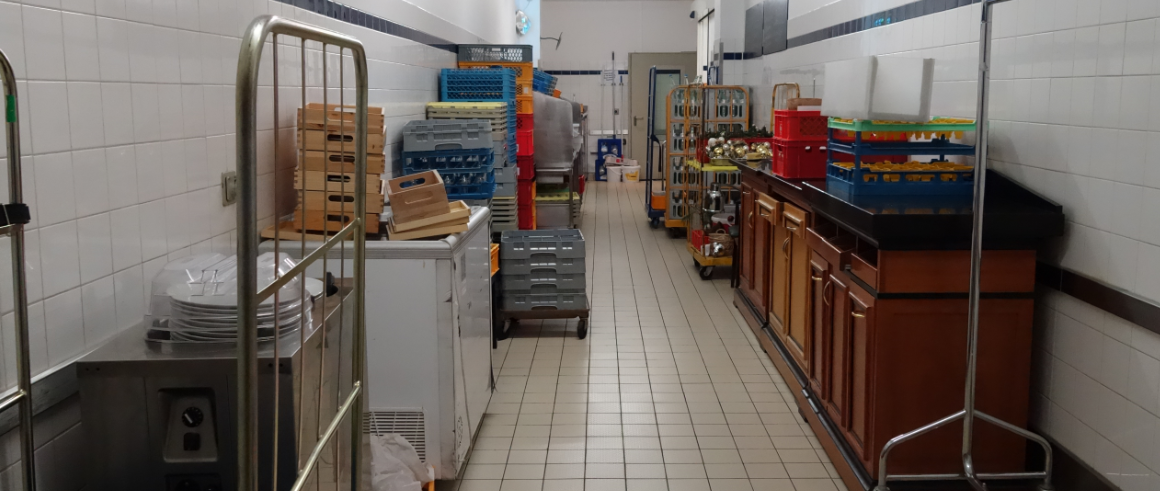 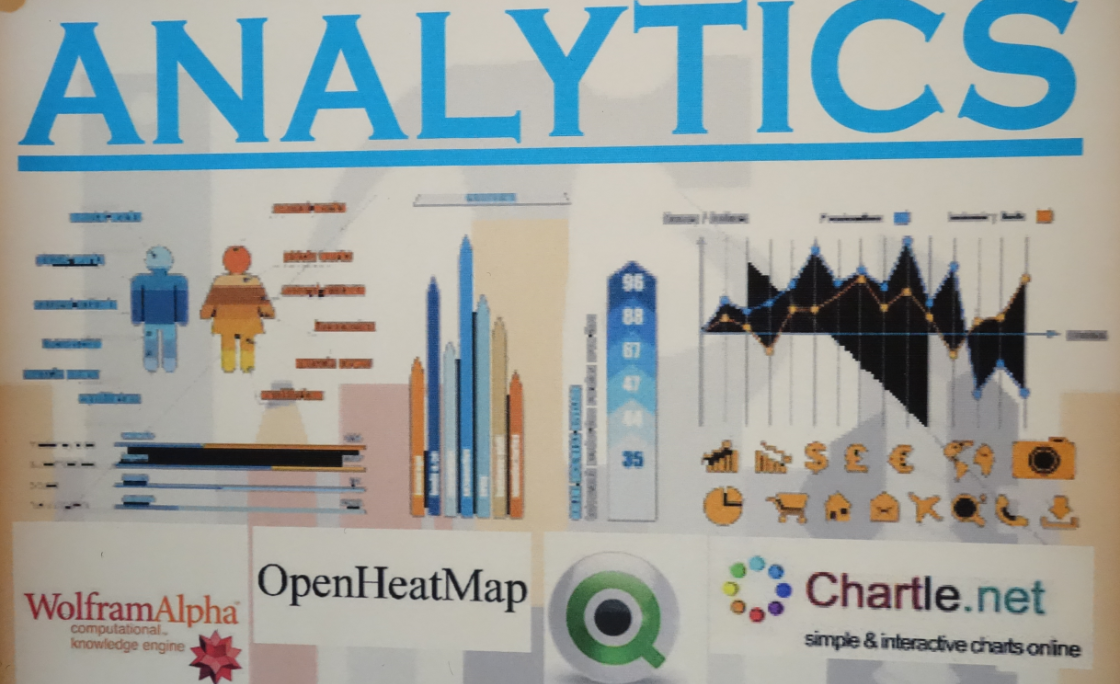 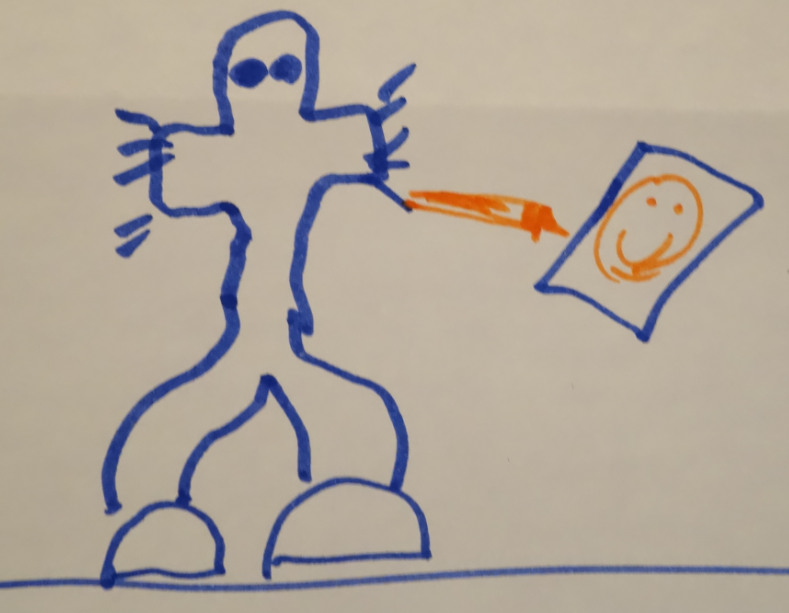 Automated Competency Recognition and Development
Import or create competency definitions
Analyze interactions for skills and learning gaps
Support development of learning plans
Provide resource and service  recommendations
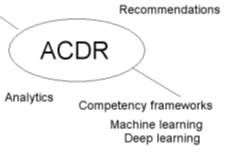 Personal Learning Record
The Personal Learning Record – data owned by the individual, shared only with permissions
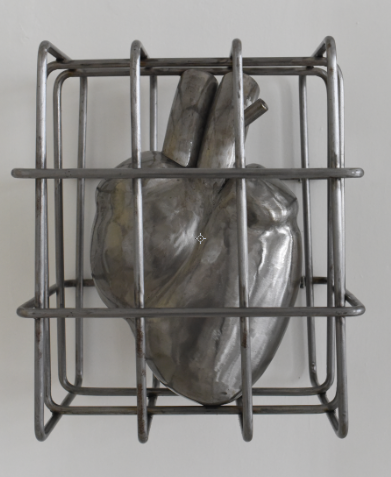 http://halfanhour.blogspot.de/2014/12/eportfolios-and-badges-workshop-oeb14.html
Personal Learning Record
OERs
Portfolio, artifacts and evidence
Badges, certificates, credentials, competencies
Activity Record - LRS
PLR
Personal Learning Record
Collect full record of interactions with all resources, external systems 
Support learning activity data exchange formats (eg. xAPI)
Collect and present a person’s personal portfolio
Display certifications and credentials (eg. badges)
Maintain 3rd party certification
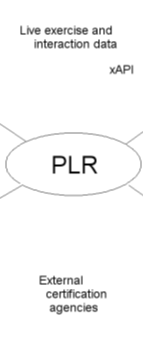 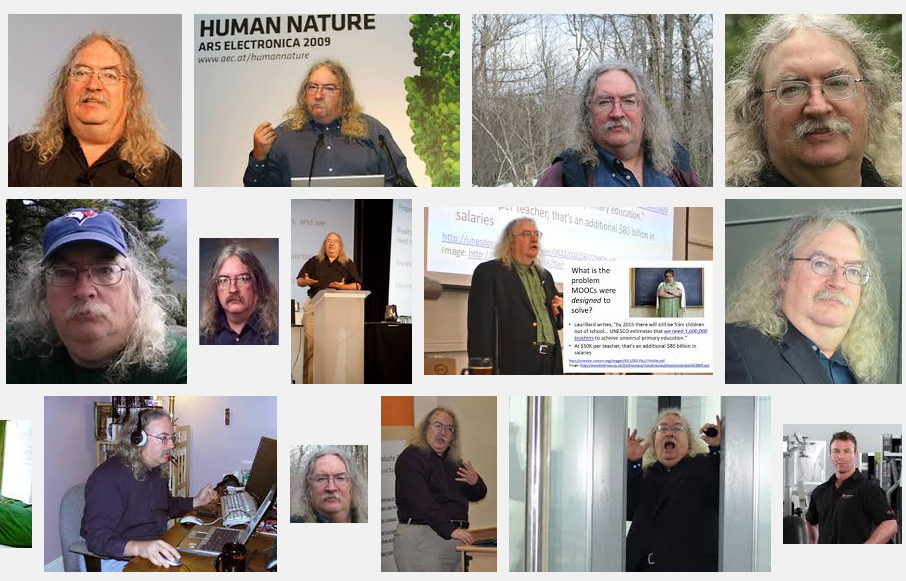 Stephen Downes
http://www.downes.ca